微立体
年度工作总结PPT模板
工作总结  项目汇报  新年计划  销售业绩  述职报告
The Concepts National Income And National Product Have Roughly The Same Value And Can Be Used Interchangeably If Our Interest Is In Their
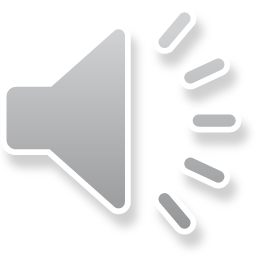 [Speaker Notes: 更多模板请关注：https://haosc.taobao.com]
目     录
此处添加详细文本描述，建议与标题相关并符合整体语言风格，
语言描述尽量简洁生动。
年度工作概述
（添加二级标题）
成果项目展示
（添加二级标题）
明年工作计划
（添加二级标题）





工作完成情况
（添加二级标题）
工作不足之处
（添加二级标题）
年度工作概述
PART
01
请点击录入本章节的概括性描述文字
请点击录入本章节的概括性描述文字
请点击录入本章节的概括性描述文字
单击此处添加标题
我们的团队
团队是指拥有共同目标，并且具有不同能力的一小群人有愈识的协调行为或力的系统，这群人就如同人的五官一样，共同协作维持一个人的生存，缺一不可。
       我们是-支专业的团队。我们的成员拥有多年的信息安全专业技术背景，来自国内知名安全公司的一线骨干。
       我们是-支年轻的团队。我们的平均年龄仅有26岁，充满了朝气和创新精神。
       我们是-支专注的团队。我们坚信，安全的品牌源自客户的信任。只有专注，才能做好安全。
       我们是-支有梦想的团队。我们来自五湖四海，因为一个共同的梦想:做一家真正优秀的信息安全企业。为客户提供最可靠的互联网安全防护。
专注
专业
年轻
有梦想
单击此处添加标题
01
02
标题内容
03
在此添加标题
在此添加标题
在此添加标题
在此添加标题
在此添加标题
在此录入图表的综合描述说明。在此录入在此在此在此在此录
在此录入图表的综合描述说明。在此录入在此在此在此在此录
在此录入图表的综合描述说明。在此录入在此在此在此在此录
在此录入图表的综合描述说明。在此录入在此在此在此在此录
在此录入图表的综合描述说明。在此录入在此在此在此在此录
04
05
单击此处添加标题
在此添加标题
在此添加标题
在此添加标题
在此添加标题
在此添加标题
在此添加标题
在此添加标题
在此添加标题
在此添加标题
在此录入图表的综合描述说明。在此录入在此在此在此在
在此录入图表的综合描述说明。在此录入在此在此在此在
在此录入图表的综合描述说明。在此录入在此在此在此在
在此录入图表的综合描述说明。在此录入在此在此在此在
在此录入图表的综合描述说明。在此录入在此在此在此在
在此录入图表的综合描述说明。在此录入在此在此在此在
在此录入图表的综合描述说明。在此录入在此在此在此在
在此录入图表的综合描述说明。在此录入在此在此在此在
在此录入图表的综合描述说明。在此录入在此在此在此在
单击此处添加标题
在此添加标题
在此录入图表的综合描述说明。在此录入在此在此在此在此录入图表
01
02
03
在此添加标题
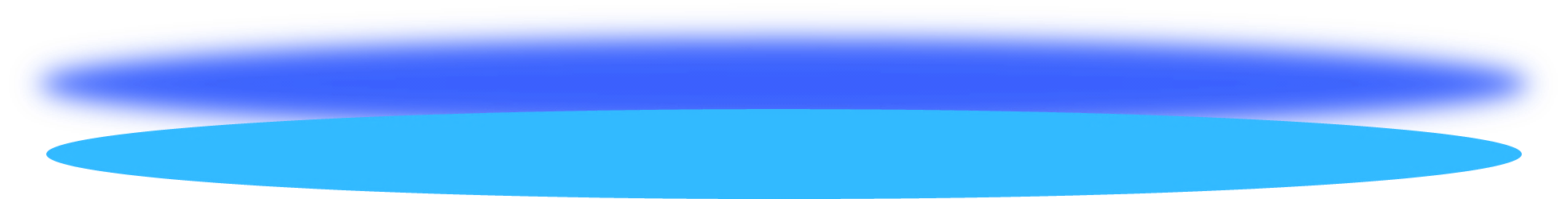 OPTION
OPTION
OPTION
在此添加标题
在此录入图表的综合描述说明。在此录入在此在此在此在此录入
清晰、美观、创意
有效、超值、保密
在此录入图表的综合描述说明。在此录入在此在此在此在此录入图表
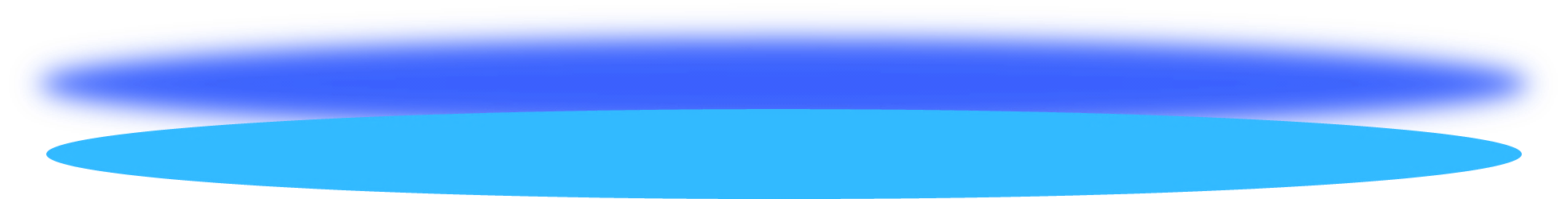 在此添加标题
在此录入图表的综合描述说明。在此录入在此在此在此在此录入图表
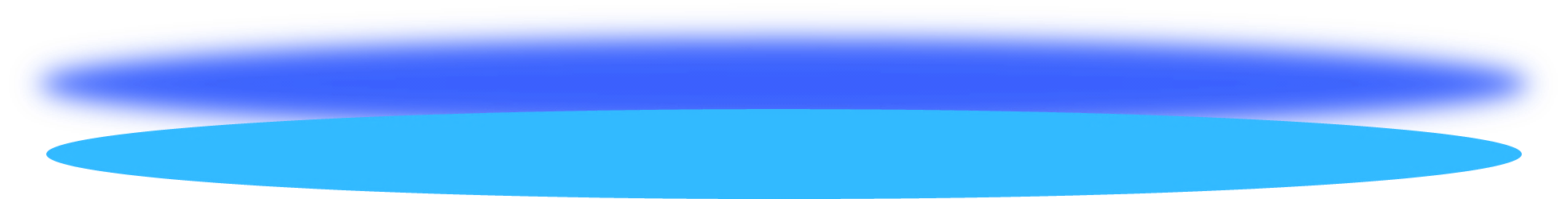 单击此处添加标题
在此录入图表的综合描述说明。在此录入在此在此在此在此录入图表
在此添加标题
01
03
02
04
在此录入图表的综合描述说明。在此录入在此在此在此在此录入图表
在此添加标题
OPTION
OPTION
OPTION
OPTION
在此录入图表的综合描述说明。在此录入在此在此在此在此录入图表
在此添加标题
在此录入图表的综合描述说明。在此录入在此在此在此在此录入图表
在此添加标题
单击此处添加标题
01
在此添加标题
在此添加标题
在此添加标题
在此添加标题
02
在此录入图表的综合描述说明。在此录入在此在此在此在此录入图表
在此录入图表的综合描述说明。在此录入在此在此在此在此录入图表
在此录入图表的综合描述说明。在此录入在此在此在此在此录入图表
在此录入图表的综合描述说明。在此录入在此在此在此在此录入图表
03
04
工作完成情况
PART
02
请点击录入本章节的概括性描述文字
请点击录入本章节的概括性描述文字
请点击录入本章节的概括性描述文字
单击此处添加标题
点击输入标题
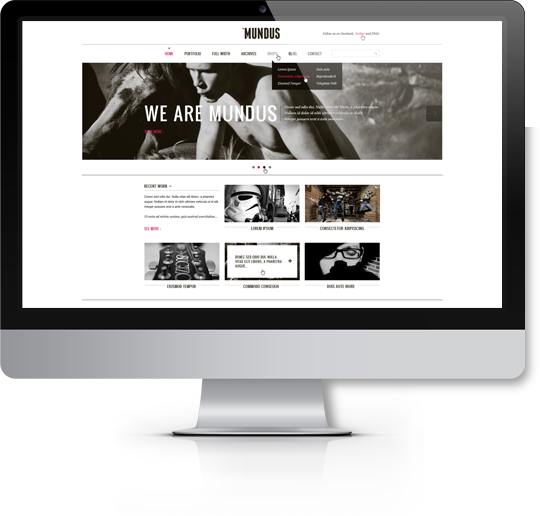 您的内容打在这里，或者通过复制您的文本后，
点击输入标题
您的内容打在这里，或者通过复制您的文本后，
点击输入标题
您的内容打在这里，或者通过复制您的文本后，
单击此处添加标题
01
02
03
04
35%
在此添加标题
52%
在此添加标题
76%
在此添加标题
90%
在此添加标题
单击此处添加标题
添加内容
添加内容
添加内容
在此录入上述图表的综合描述说明，在此录入上述图表的综合描述说明，在此录入上述图表的综合描述说明
在此录入上述图表的综合描述说明，在此录入上述图表的综合描述说明，在此录入上述图表的综合描述说明
在此录入上述图表的综合描述说明，在此录入上述图表的综合描述说明，在此录入上述图表的综合描述说明
添加内容
添加内容
在此录入上述图表的综合描述说明，在此录入上述图表的综合描述说明，在此录入上述图表的综合描述说明
在此录入上述图表的综合描述说明，在此录入上述图表的综合描述说明，在此录入上述图表的综合描述说明
单击此处添加标题
产品简介文字
产品简介文字
产品简介文字
产品
名称
产品
名称
产品
名称
产品
名称
产品
名称
产品
名称
产品简介文字
产品简介文字
产品简介文字
单击此处添加文字，添加具体文字内容，您的说明文字在此处添加，此处输入详细的说明文字。单击此处添加文字，添加具体文字内容，您的说明文字在此处添加，此处输入详细的说明文字。单击此处添加文字，添加具体文字内容，您的说明文字在此处添加，此处输入详细的说明文字。单击此处添加文字，添加具体文字内容，您的说明文字在此处添加，此处输入详细的说明文字。
单击此处添加标题
点击添加标题
700
您的内容打在这里，或者通过复制您的文本后，在此框中选择粘贴，并选择只保留文字。您的内容打在这里，或者通过通过复制您的文本。
600
500
400
192,058,166
300
200
此处输入标题
100
添加标题
0
点击此处添加标题
标题
标题
标题
标题
单击此处添加标题
标题文字
标题文字
标题文字
标题文字
标题文字
成功项目展示
PART
03
请点击录入本章节的概括性描述文字
请点击录入本章节的概括性描述文字
请点击录入本章节的概括性描述文字
单击此处添加标题
在此添加标题
在此添加标题
在此添加标题
在此添加标题
在此添加标题
在此添加标题
在此录入图表的综合描述说明。在此录入在此在此在此在此录
在此录入图表的综合描述说明。在此录入在此在此在此在此录
在此录入图表的综合描述说明。在此录入在此在此在此在此录
在此录入图表的综合描述说明。在此录入在此在此在此在此录
在此录入图表的综合描述说明。在此录入在此在此在此在此录
在此录入图表的综合描述说明。在此录入在此在此在此在此录
单击此处添加标题
在此添加标题
在此添加标题
在此添加标题
在此录入图表的综合描述说明。在此录入在此在此在此在此录入图表
在此录入图表的综合描述说明。在此录入在此在此在此在此录入图表
在此录入图表的综合描述说明。在此录入在此在此在此在此录入图表
01
02
03
单击此处添加标题
在此添加标题
在此添加标题
在此添加标题
在此添加标题
在此录入图表的综合描述说明。在此录入在此在此在此在此录入图表
在此录入图表的综合描述说明。在此录入在此在此在此在此录入图表
在此录入图表的综合描述说明。在此录入在此在此在此在此录入图表
在此录入图表的综合描述说明。在此录入在此在此在此在此录入图表
01
02
03
04
单击此处添加标题
2013.5
2016.7
点击输入标题
您的内容打在这里，或者通过复制您的文本
点击输入标题
您的内容打在这里，或者通过复制您的文本
2017.9
点击输入标题
您的内容打在这里，或者通过复制您的文本
2015.3
2018.6
2014.7
点击输入标题
您的内容打在这里，或者通过复制您的文本
点击输入标题
点击输入标题
您的内容打在这里，或者通过复制您的文本
您的内容打在这里，或者通过复制您的文本
单击此处添加标题
点击输入标题
您的内容打在这里，或者通过复制您的文本后，在此框中选择粘贴，并选择只保留文字。
点击输入标题
您的内容打在这里，或者通过复制您的文本后，在此框中选择粘贴，并选择只保留文字。
点击输入标题
您的内容打在这里，或者通过复制您的文本后，在此框中选择粘贴，并选择只保留文字。
02
04
03
01
点击输入标题
您的内容打在这里，或者通过复制您的文本后，在此框中选择粘贴，并选择只保留文字。
工作存在不足
PART
04
请点击录入本章节的概括性描述文字
请点击录入本章节的概括性描述文字
请点击录入本章节的概括性描述文字
单击此处添加标题
在这里添加你的文字，图片也可以，记得加满哦。
在这里添加你的文字，图片也可以，记得加满哦。
在这里添加你的文字，图片也可以，记得加满哦。
在这里添加你的文字，图片也可以，记得加满哦。
在这里添加你的文字，图片也可以，记得加满哦。
在这里添加你的文字，图片也可以，记得加满哦。
在这里添加你的文字，图片也可以，记得加满哦。
5月
6月
7月
8月
9月
10月
11月
12月
单击此处添加标题
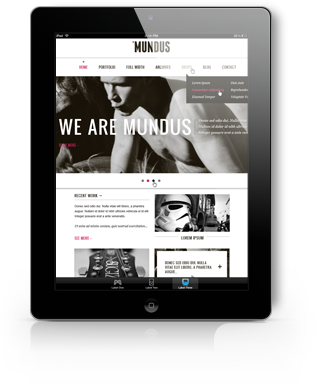 输入标题文字
输入标题文字
输入标题文字
您的内容打在这里，或者通过复制您的文本后，在此框中选择粘贴，并选择只保留文字。您的内容打在这里，或者通过复制您的文本后，在此框中选择粘贴，并选择只保留文字。您的内容打在这里，或者通过复制您的文本后，在此框中选择粘贴，并选择只保留文字。
[Speaker Notes: 模板来自于 http://meihua.docer.com/]
单击此处添加标题
今年完成情况
vs
您的内容打在这里，或者通过复制您的文本后，在此框中选择粘贴，并选择只保留文字。
您的内容打在这里，或者通过复制您的文本后，在此框中选择粘贴，并选择只保留文字。
计划完成：56%
计划完成：56%
去年完成情况
实际完成数目：820万
实际完成数目：820万
回款数：640万
回款数：650万
回款数：650万
回款数：640万
单击此处添加标题
输入标题文字
您的内容打在这里，或者通过复制您的文本后，在此框中选择粘贴，并选择只保留文字。
1
输入标题文字
2
您的内容打在这里，或者通过复制您的文本后，在此框中选择粘贴，并选择只保留文字。
输入标题文字
您的内容打在这里，或者通过复制您的文本后，在此框中选择粘贴，并选择只保留文字。
3
输入标题文字
4
您的内容打在这里，或者通过复制您的文本后，在此框中选择粘贴，并选择只保留文字。
单击此处添加标题
06
01
点击输入标题
点击输入标题
您的内容打在这里，或者通过复制您的文本后，
您的内容打在这里，或者通过复制您的文本后，
02
05
点击输入标题
点击输入标题
04
03
您的内容打在这里，或者通过复制您的文本后，
您的内容打在这里，或者通过复制您的文本后，
点击输入标题
点击输入标题
您的内容打在这里，或者通过复制您的文本后，
您的内容打在这里，或者通过复制您的文本后，
单击此处添加标题
点击输入标题
点击输入标题
01
02
03
04
点击输入标题
点击输入标题
您的内容打在这里，或者通过复制您的文本后，在此框中选择粘贴，并选择只保留文字。您的内容打在这里，或者通过复制您的文本后，在此框中选择粘贴，并选择只保留文字。
明年工作计划
PART
05
请点击录入本章节的概括性描述文字
请点击录入本章节的概括性描述文字
请点击录入本章节的概括性描述文字
单击此处添加标题
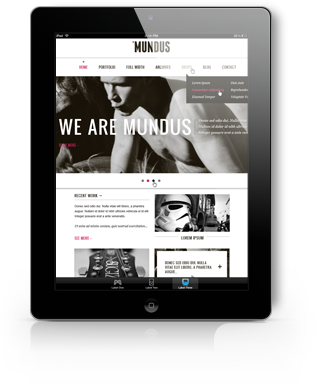 输入标题文字
输入标题文字
输入标题文字
您的内容打在这里，或者通过复制您的文本后，在此框中选择粘贴，并选择只保留文字。您的内容打在这里，或者通过复制您的文本后，在此框中选择粘贴，并选择只保留文字。您的内容打在这里，或者通过复制您的文本后，在此框中选择粘贴，并选择只保留文字。
[Speaker Notes: 模板来自于 http://meihua.docer.com/]
单击此处添加标题
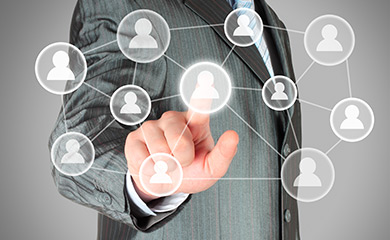 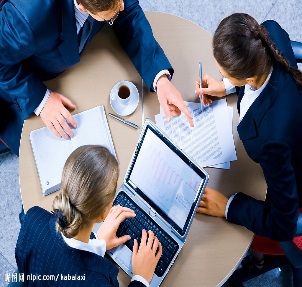 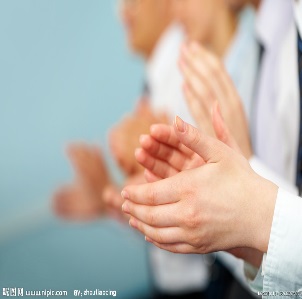 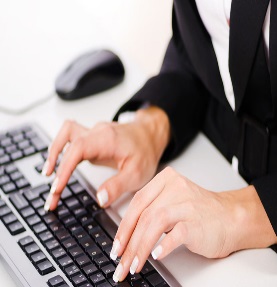 添加标题
添加标题
添加标题
添加标题
在此录入图表的综合描述说明。在此录入在此在此在此
在此录入图表的综合描述说明。在此录入在此在此在此
在此录入图表的综合描述说明。在此录入在此在此在此
在此录入图表的综合描述说明。在此录入在此在此在此
在此录入图表的综合描述说明。在此录入在此在此在此在此录入图表的综合描述说明。在此录入在此在此在此在此录入图表的综合描述说明。在此录入在此在此在此在此录入图表的综合描述说明。在此录入在此在此在此
单击此处添加标题
管理成本
30%
您的内容打在这里，或者通过复制您的文本后，在此框中选择粘贴。您的内容打在这里，或者通过复制您的文本后，在此框中选择粘贴。
10%
10%
支出
成本
办公成本
其他成本
20%
30%
营销成本
人员成本
单击此处添加标题
点击添加小标题
您的内容打在这里，或者通过复制您的文本后，在此框中选择粘贴，并选择只保留文字。您的内容打在这里，或者通过复制您的文本后您的内容打在这里。
第四季度
第一季度
70%
第二季度
52%
第三季度
45%
39%
单击此处添加标题
添加会议主题
添加会议主题
添加会议主题
添加会议主题
添加会议主题
点击输入简要文字内容
文字内容需概括精炼
不用多余的
点击输入简要文字内容
文字内容需概括精炼
不用多余的
点击输入简要文字内容
文字内容需概括精炼
不用多余的
点击输入简要文字内容
文字内容需概括精炼
不用多余的
点击输入简要文字内容
文字内容需概括精炼
不用多余的
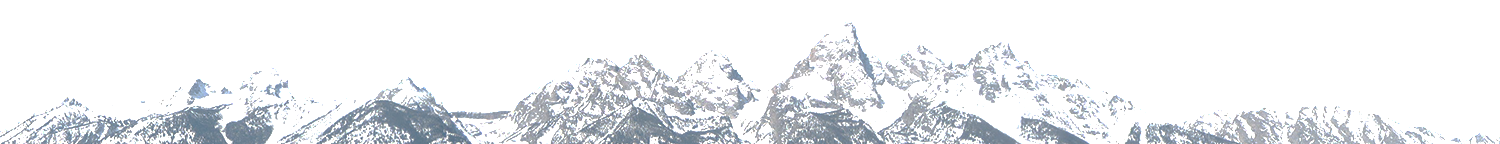 单击此处添加标题
您的内容打在这里，或者通过复制
您的文本后，在此框中选择粘贴。
添加会议主题
点击输入简要文字内容，文字内容需概括精炼，不用多余的文字修饰。点击输入简要文字内容，文字内容需概括精炼，不用多余的文字修饰。
       点击输入简要文字内容，文字内容需概括精炼，不用多余的文字修饰。点击输入简要文字内容，文字内容需概括精炼，不用多余的文字修饰。
您的内容打在这里，或者通过复制
您的文本后，在此框中选择粘贴。
您的内容打在这里，或者通过复制
您的文本后，在此框中选择粘贴。
谢谢观看
年度工作总结PPT模板
工作总结  项目汇报  新年计划  销售业绩  述职报告
The Concepts National Income And National Product Have Roughly The Same Value And Can Be Used Interchangeably If Our Interest Is In Their